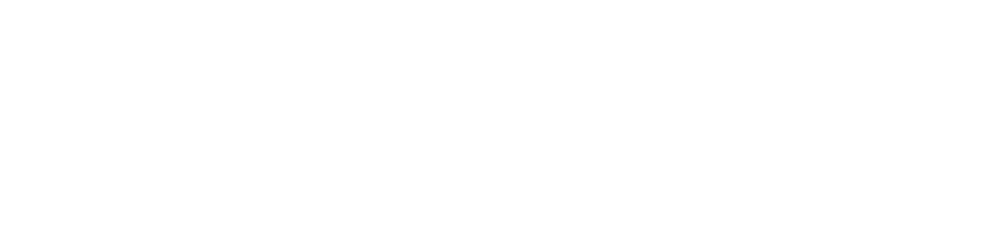 Sunday School
Matthew 5:33-37
Joshua Tapp
True Words Baptist Church – 1377 S. 20th St. Louisville, KY – TrueWordsBaptist.org
Matthew 5:33-35   Again, ye have heard that it hath been said by them of old time, Thou shalt not forswear thyself, but shalt perform unto the Lord thine oaths:  34 But I say unto you, Swear not at all; neither by heaven; for it is God's throne:  35 Nor by the earth; for it is his footstool: neither by Jerusalem; for it is the city of the great King.
Matthew 5:36-37   Neither shalt thou swear by thy head, because thou canst not make one hair white or black.  37 But let your communication be, Yea, yea; Nay, nay: for whatsoever is more than these cometh of evil.
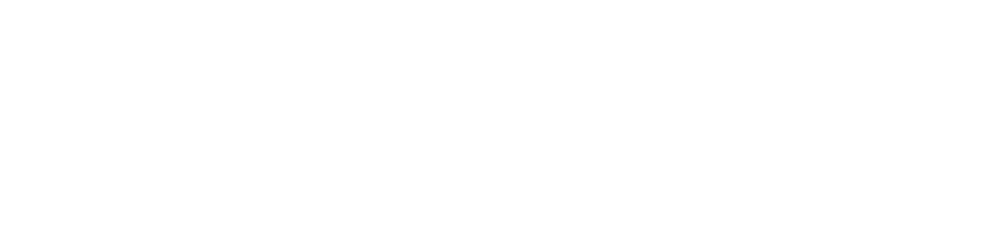 Title of the Lesson
Let Your Word
Be Enough
True Words Baptist Church – 1377 S. 20th St. Louisville, KY – TrueWordsBaptist.org
Matthew 5:33–37  Again, ye have heard that it hath been said by them of old time, Thou shalt not forswear thyself, but shalt perform unto the Lord thine oaths: But I say unto you, Swear not at all; neither by heaven; for it is God's throne: Nor by the earth; for it is his footstool: neither by Jerusalem; for it is the city of the great King. Neither shalt thou swear by thy head, because thou canst not make one hair white or black. But let your communication be, Yea, yea; Nay, nay: for whatsoever is more than these cometh of evil.
Matthew 5:33  Again, ye have heard that it hath been said by them of old time, Thou shalt not forswear thyself, but shalt perform unto the Lord thine oaths:
Leviticus 19:12  And ye shall not swear by my name falsely, neither shalt thou profane the name of thy God: I am the LORD.
Numbers 30:2  If a man vow a vow unto the LORD, or swear an oath to bind his soul with a bond; he shall not break his word, he shall do according to all that proceedeth out of his mouth.
Matthew 23:16–18  Woe unto you, ye blind guides, which say, Whosoever shall swear by the temple, it is nothing; but whosoever shall swear by the gold of the temple, he is a debtor! Ye fools and blind: for whether is greater, the gold, or the temple that sanctifieth the gold? And, Whosoever shall swear by the altar, it is nothing; but whosoever sweareth by the gift that is upon it, he is guilty.
Matthew 5:34  But I say unto you, Swear not at all; neither by heaven; for it is God's throne:
Matthew 5:35–36  Nor by the earth; for it is his footstool: neither by Jerusalem; for it is the city of the great King. Neither shalt thou swear by thy head, because thou canst not make one hair white or black.
Psalm 24:1  The earth is the LORD’S, and the fulness thereof; the world, and they that dwell therein.
Matthew 5:37  But let your communication be, Yea, yea; Nay, nay: for whatsoever is more than these cometh of evil.
Proverbs 10:19  In the multitude of words there wanteth not sin: but he that refraineth his lips is wise.
Matthew 12:34  O generation of vipers, how can ye, being evil, speak good things? for out of the abundance of the heart the mouth speaketh.
James 5:12  But above all things, my brethren, swear not, neither by heaven, neither by the earth, neither by any other oath: but let your yea be yea; and your nay, nay; lest ye fall into condemnation.
Ecclesiastes 5:5  Better is it that thou shouldest not vow, than that thou shouldest vow and not pay.
Titus 1:2  In hope of eternal life, which God, that cannot lie, promised before the world began;
Colossians 3:9  Lie not one to another, seeing that ye have put off the old man with his deeds;
Isaiah 6:7  And he laid it upon my mouth, and said, Lo, this hath touched thy lips; and thine iniquity is taken away, and thy sin purged.
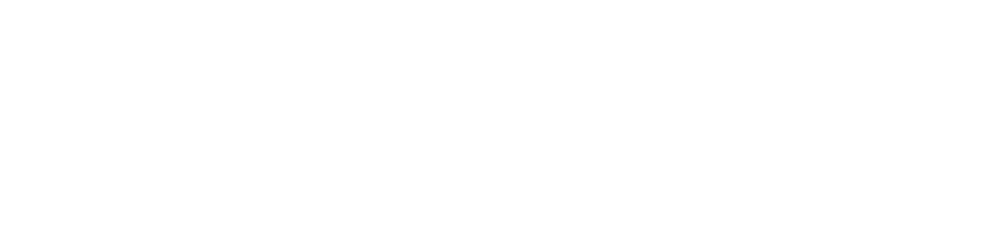 Visit Us:

TrueWordsBaptist.org
True Words Baptist Church – 1377 S. 20th St. Louisville, KY – TrueWordsBaptist.org